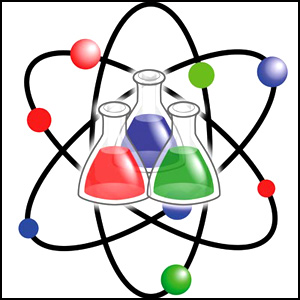 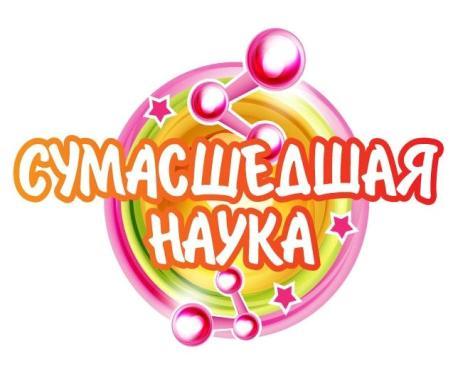 Будем знакомы – Химия!
Команды
8а класса
8б класса
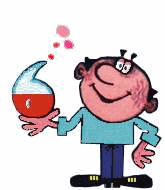 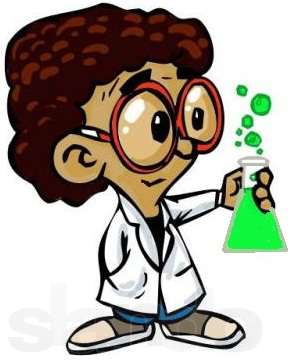 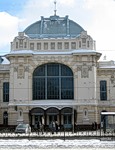 Станции:
Разминочная
Угадайкино
Простосложная 
Домашняя 
Знайкино
Ребусная
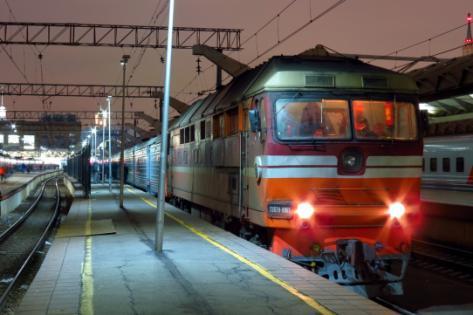 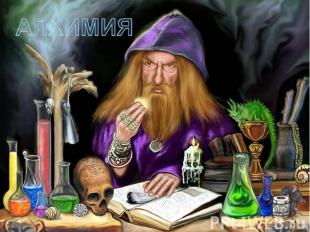 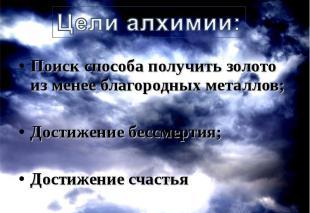 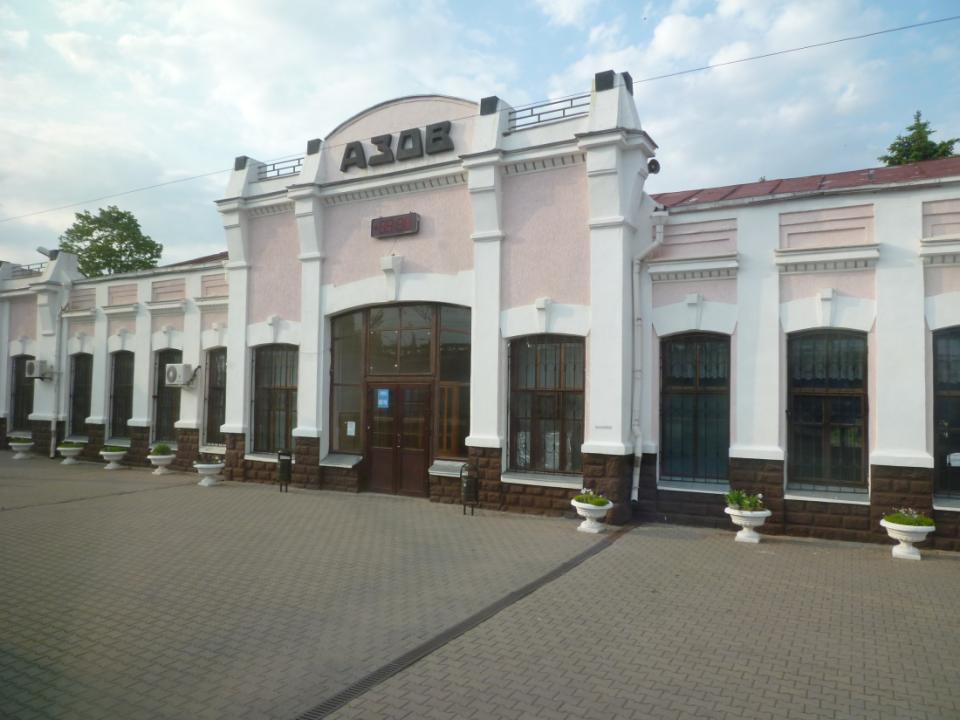 Разминкино
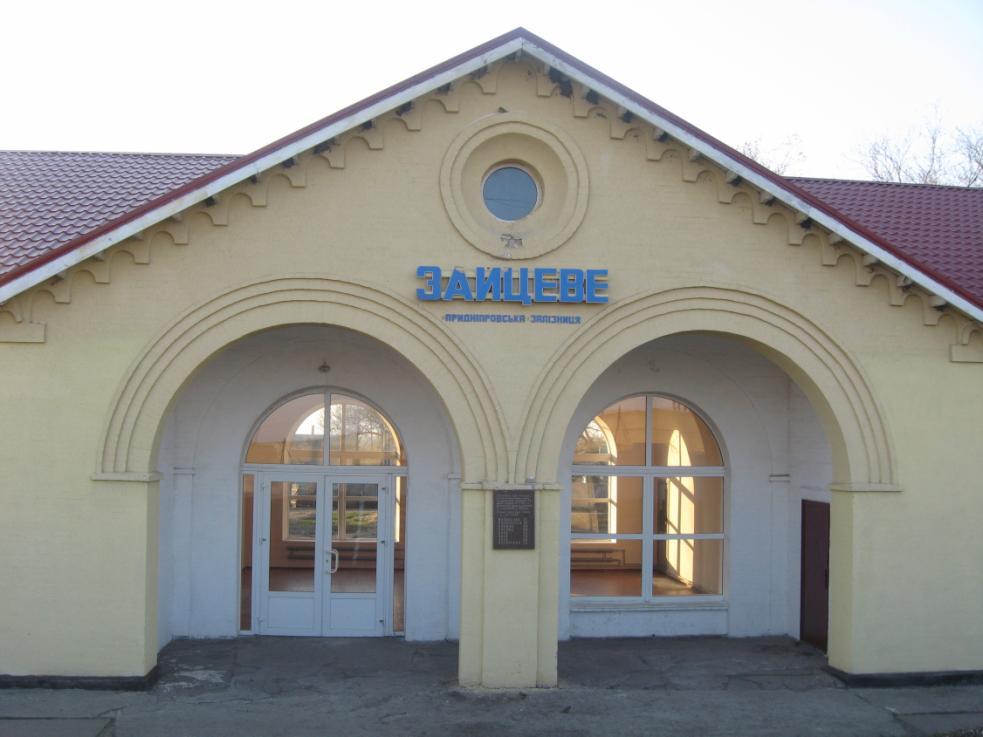 Угадайкино
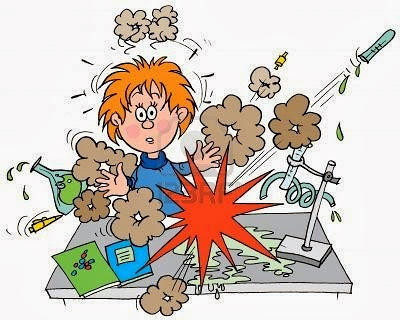 Химическая пауза
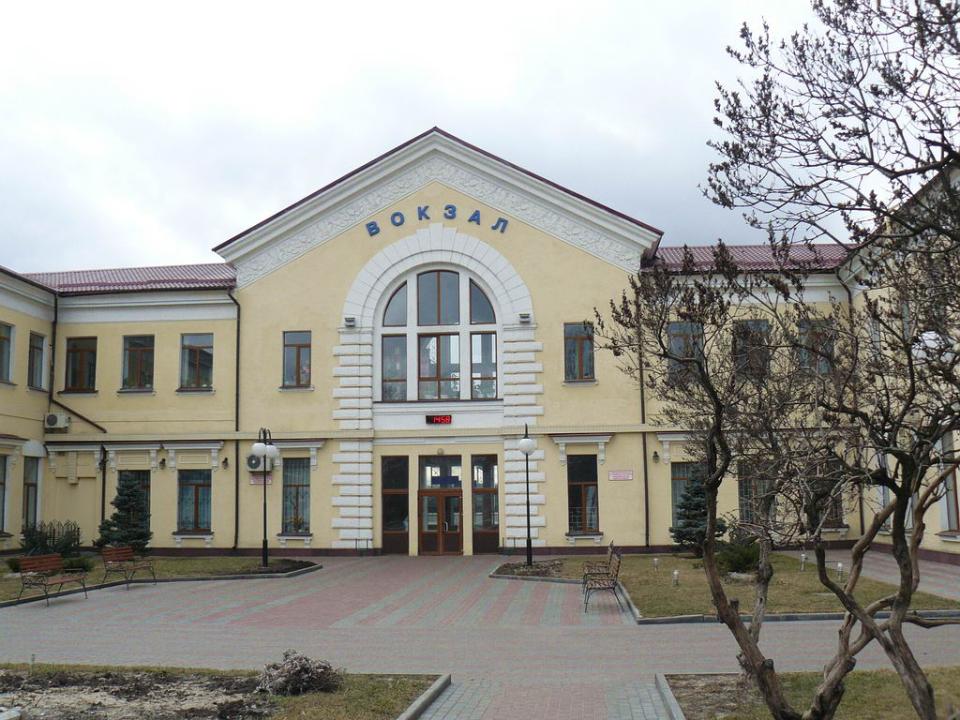 Простосложная
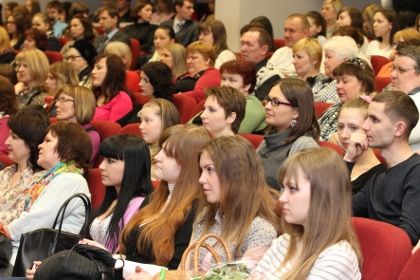 Игра 
со 
зрителем
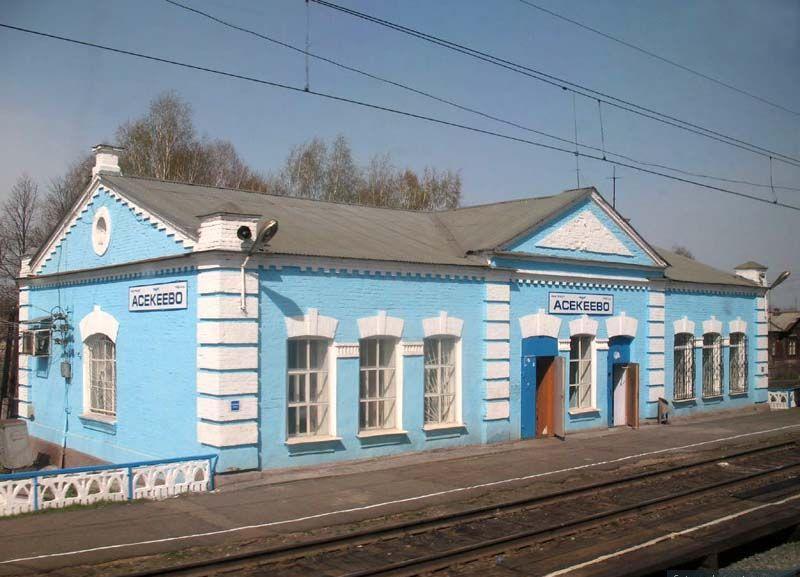 Домашняя
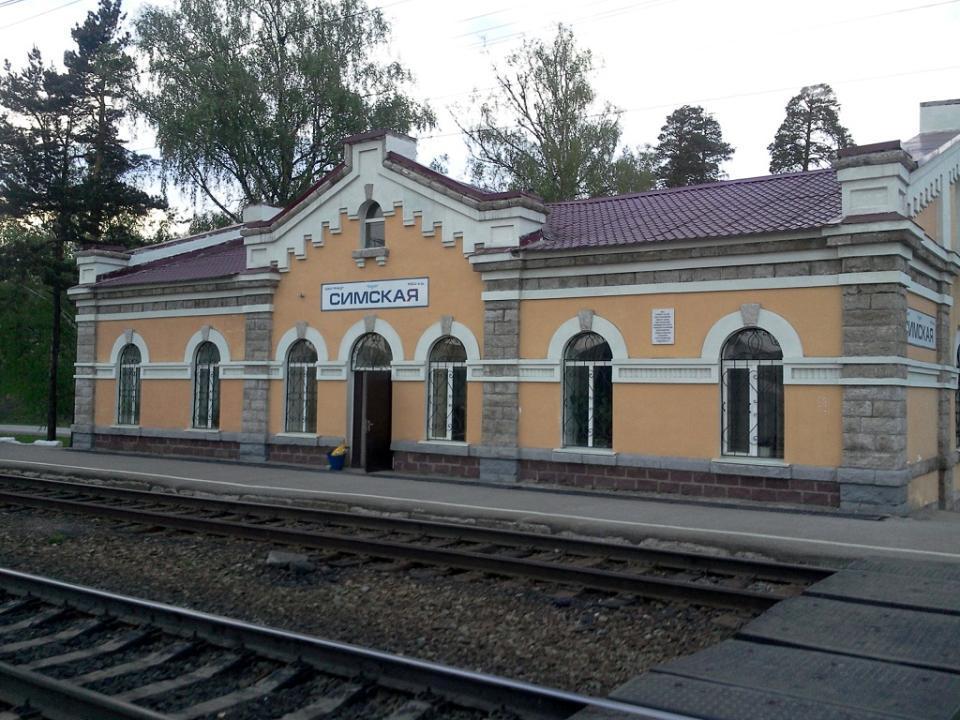 Знайкино
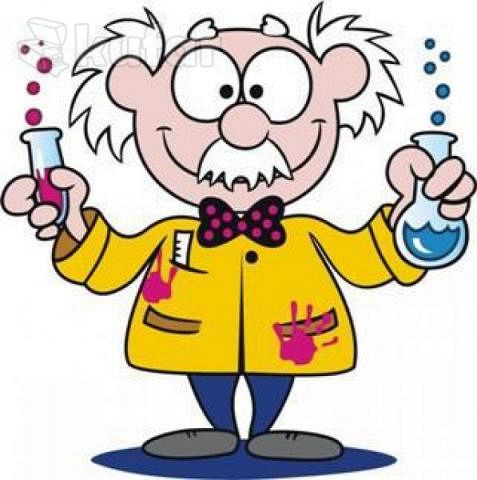 Химическая пауза
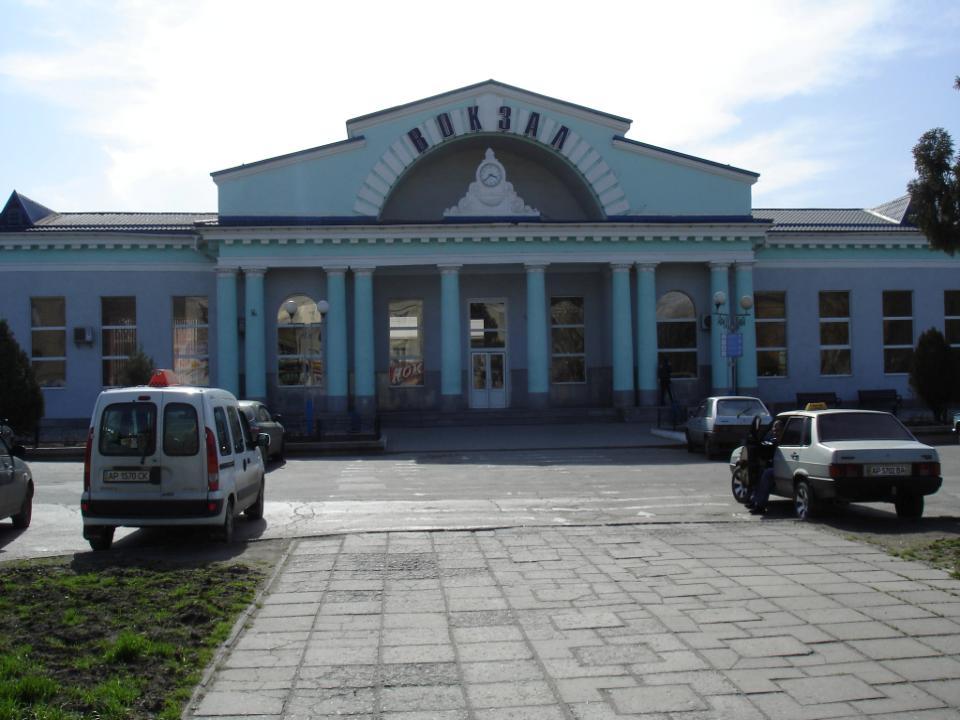 Ребусная
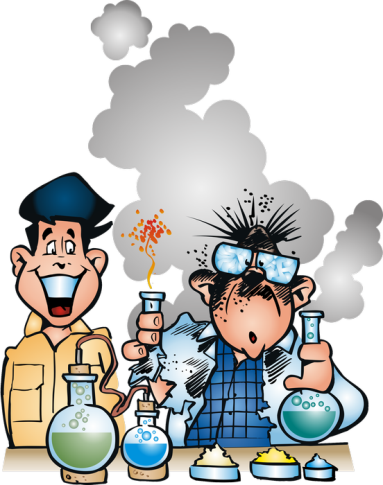 Химическая пауза
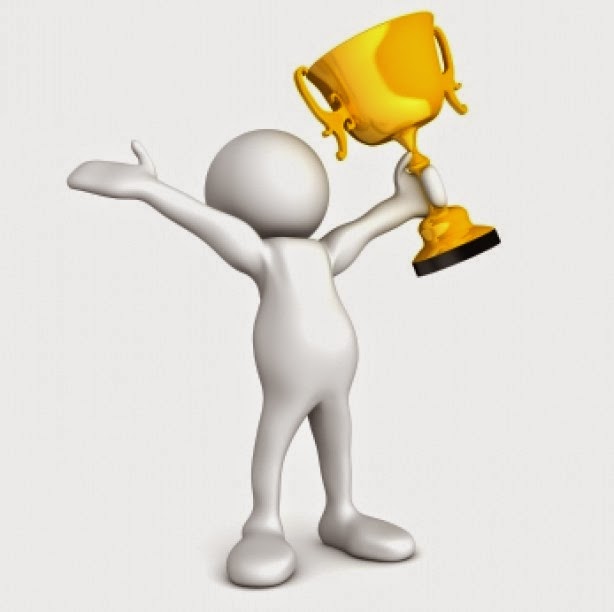 Ура!!!
ПОБЕДА!